N41 – Acid Base
Target: I can perform Ksp calculations to determine the solubility of different salts.
N41 – Acid Base
Ksp
Ksp Values for Some Salts at 25C
Mostly Review!
Equilibrium constants and ICE Tables. 

Only real difference is that your reactant is always a solid so it doesn’t show up in the Law of Mass Action. 

But that isn’t “new” – we’ve known that forever!
Solubility
We typically describe the solubility in how much solute can you dissolve in how much solvent. 

Moles / Liter
Grams / Liter
Etc…

Always check what units it wants answers in!

Usually represented by “S”
Solving Solubility Problems
For the salt AgI at 25C, Ksp = 1.5 x 10-16
AgI(s)  Ag+(aq) + I-(aq)
O
O
Nothing on the denominator because the reactant was a solid!
+x
+x
x
x
1.5 x 10-16 = x2
= 1.2 x 10-8 M
x = solubility of AgI in mol/L
Solving Solubility Problems When Not 1:1
For the salt PbCl2 at 25C, Ksp = 1.6 x 10-5
PbCl2(s)  Pb2+(aq) + 2Cl-(aq)
O
O
Be careful with the stoichiometry!
+2x
+x
2x
x
1.6 x 10-5 = (x)(2x)2 = 4x3
= 1.6 x 10-2 M
x = solubility of PbCl2 in mol/L
Common Ion Effect
What happens to the solubility of a substance if one of its ions is already present in the solution?

Will the solubility increase or decrease????

It decreases!

Let’s redo this problembut this time let’shave some I- alreadyin the solution.  x should end up less than 1.2 x 10-8 mol/L
For the salt AgI at 25C, Ksp = 1.5 x 10-16
AgI(s)  Ag+(aq) + I-(aq)
x = solubility of AgI in mol/L
= 1.2 x 10-8 M
Solving Solubility with a Common Ion
For the salt AgI at 25C, Ksp = 1.5 x 10-16
    What is its solubility in 0.05 M NaI?
AgI(s)  Ag+(aq) + I-(aq)
0.05
O
0.05+x
+x
0.05+x
x
5% rule!
1.5 x 10-16 = (x)(0.05+x)  (x)(0.05)
= 3.0 x 10-15 M
x = solubility of AgI in mol/L
The molar solubility of PbI2 is 1.50  10-3 M. 
Calculate the value of Ksp for PbI2.
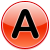 3.38E-9
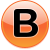 4.50E-6
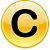 1.35E-8
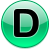 1.50E-3
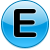 none of these
The molar solubility of PbI2 is 1.50  10-3 M. 
Calculate the value of Ksp for PbI2.
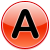 3.38E-9
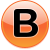 4.50E-6
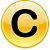 1.35E-8
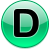 1.50E-3
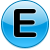 none of these
Practice to Glue In
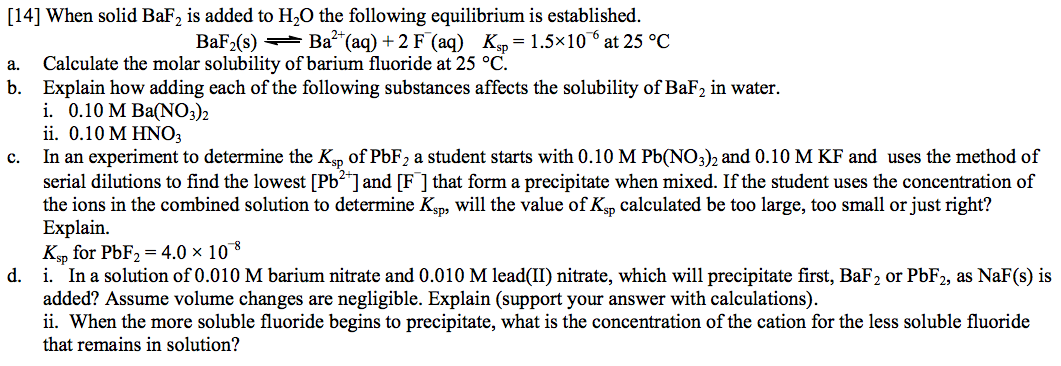 Key
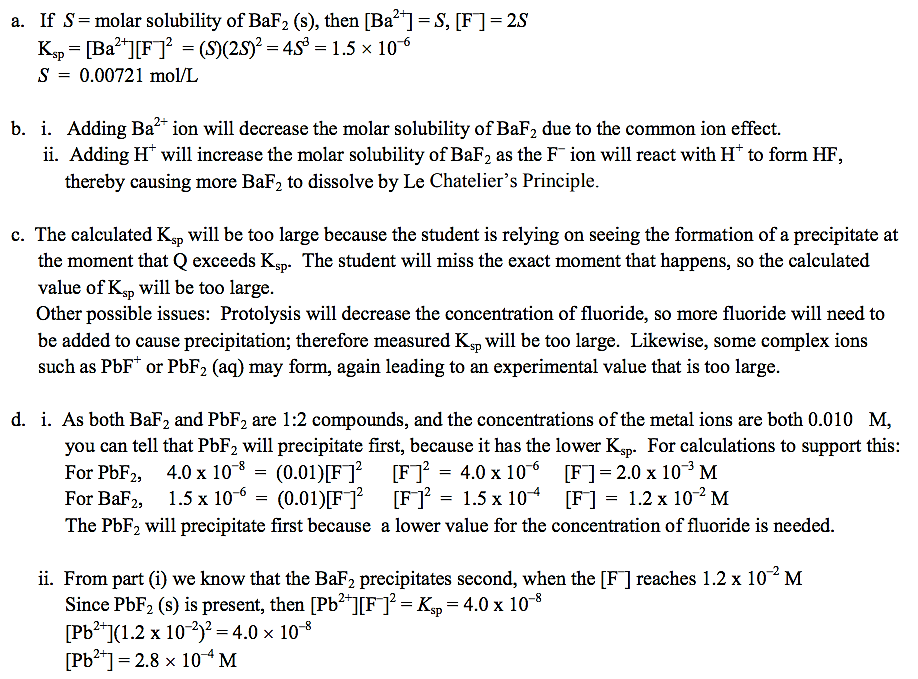 Key
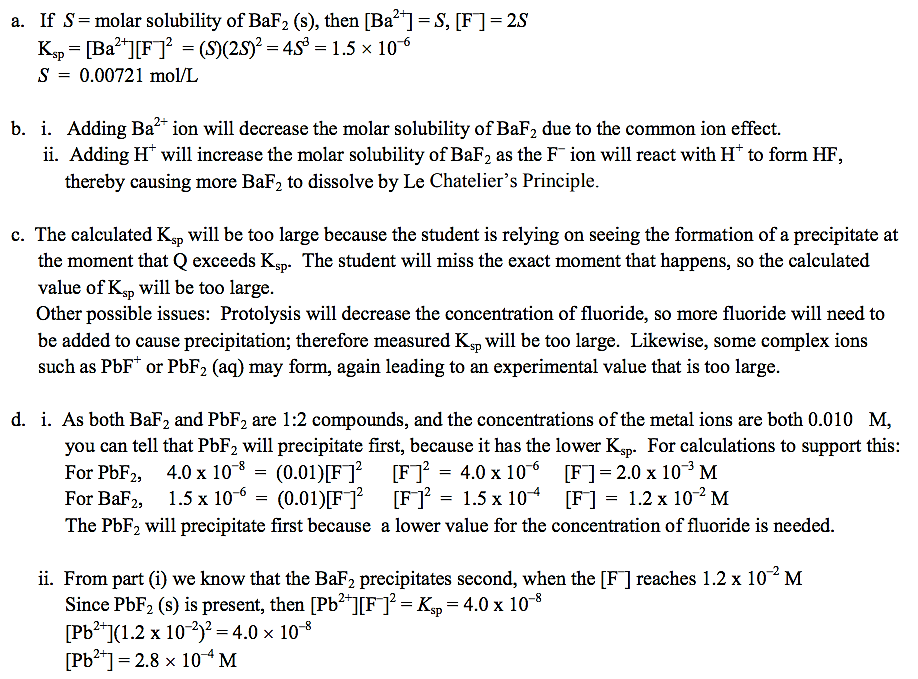 Precipitation and Qualitative Analysis
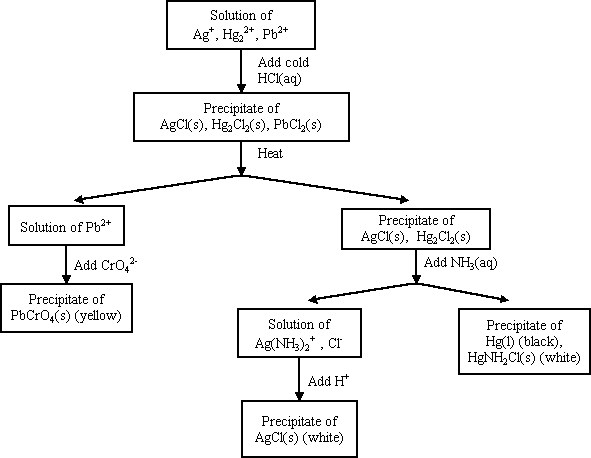 FYI - Complex Ions
Complex ion - a charged species composed of:
1. A metallic cation
2. Ligands
Ligand – Lewis bases that have a lone electron pair that can form a covalent bond with an empty orbital belonging to the metallic cation
NH3, CN-, and H2O are Common Ligands
[       ]-
*NOTE* A lot of Lewis acids/bases act as ligands. They are often involved in solubility problems, which is why we tend to put Ksp in the Acid Base chapter and not always Equilibrium chapter.
Coordination Number
Coordination number 
The number of ligands attached to the cation
 2, 4, and 6 are the most common coordination numbers
Complex Ions and Solubility
AgCl(s)  Ag+ + Cl-		 Ksp = 1.6 x 10-10
Ag+ + NH3  Ag(NH3)+ 	     K1 = 2.1 x 103
Ag(NH3)+ NH3  Ag(NH3)2+ 	   K2 = 8.2 x 103
K = KspK1K2
AgCl + 2NH3  Ag(NH3)2+ + Cl-
YouTube Link to Presentation
www.